Preterm rapture of membranes( prelabour rapture of membranes)
Prof Omondi Ogutu
Classification of term pregnancy
introduction
This is a syndrome 
At times difficult to diagnose
Associated with maternal ,foetal , neonatal risks
Controversial management
defination
PROM :rapture of membranes before the onset of contractions. duration may range from one hour to weeks 10% occurs in all pregnancy after 37 weeks of gestation

PPROM: premature rapture of membranes before 37 weeks of gestation , occurs in 2% of all pregnancies, but is higher in high risk pregnancies seen in tertiary centers of up to 5%
Risk factors
Maternal infections leading to 
 Chorio amnionitis; 
UTI, Oral infections, 
GIT infections, 
STI, 
Intrauterine infections
Cervical insufficiency
Over distention of the uterus : Multiple pregnancy, Macrosomia, Polyhydramnious, GDM,
Risk factors
Genetic and familial history
Malnutrition
Membranes abnormality
Provider initiated: ammniocentisis , instrumentation
presentations
Sudden gush of amniotic fluid, or AF leakage

Staining such as vernix, meconium

Smell of the AF

Reduction in the uterine size

Prolapse of a foetal part
diagnosis
Clinical presentation as above from the history
Speculum examination- check for pooling in the posterior fornix at vulsalva manouver

Fibronectin test

Ferning test

Nitrazine test
investigations
Laboratory tests: 
  	FBC, URINE m/c/s, 
            AF for m/c/s

Immaging : 
   Obstetric us to determine gestation ,
   AFV/I, position of the cord and the 
   state of the placenta, and the cervix
management
This depends of several factors, 
gestation , 
state of the baby and the placenta, 
the AFV, 
presence of chrioamnionitis, 
previos maternal obstetric history
Any other co morbidity in the mother
management
Immediate 

conservative
Management ( conservative)
Use of tocolytics
     delay onset of labor while preparing for delivery
Maternal corticosteriods
    benefit foetal lung maturity
Prophylactic antibiotics
corticosteriods
For the benefit of thee foetal lung maturation
Two regimes: dexamethasone  or betametahsone
Conflicting reports on its benefit , there is ACTION trial study on going
Effective from 6hrs of administration
tocolytics
Conflict information on its benefit

Usually considered to give time for the steriods to take effect

Rarely when in utrero and  refferal has to be done to a centre that can take care of the baby
Antibiotic use
Cochnrane has shown its benefit 
reducing the number of babies with neonatal sepsis
Reduction of chorioamnionitis
management
how to improve the AFV
Tranvaginal amnioinfusuion
Trans abdominal amnioinfusion
Amniopatch
Gelatin sponge, embolization, beads
Bio adhesive glue in the vaginal canal
Active managemnet
<24 , guided by the wishes of the family ,competence of the staff, the infrastructure in the unit, usually the out come is poor.
Most may not want intervention unless there is a medical condition
In other parts of the world after initial stabilization after 72hrs may be discharged for home management
24-30 weeks
Risk is prematurity
Need for lung maturity
Risk of CS delivery is high
RDS to the baby
Need for surfactant at birth
30-36 weeks>36
Risk of prematurity
Outcome much better in established units it is upto 95%
Late preterm have increased risk of perinatal deaths
>36, advised to deliver
Labour & Delivery
Mode of delivery will depend on maternal and foetal status
Vaginal delivery is preferable unless contraindicated
Prudent care for the neonate at birth by the neonatologist
COMPLICTIONS
Increased CS 
Oligohydramnious tetrad: flattenned facies, limb positional deformities, pulmonary hypoplasia, impaired foetal growth
Foetal hypoxia
Cord prolapse, cord compression, abruptio placentae
Delivery challenges
PTB
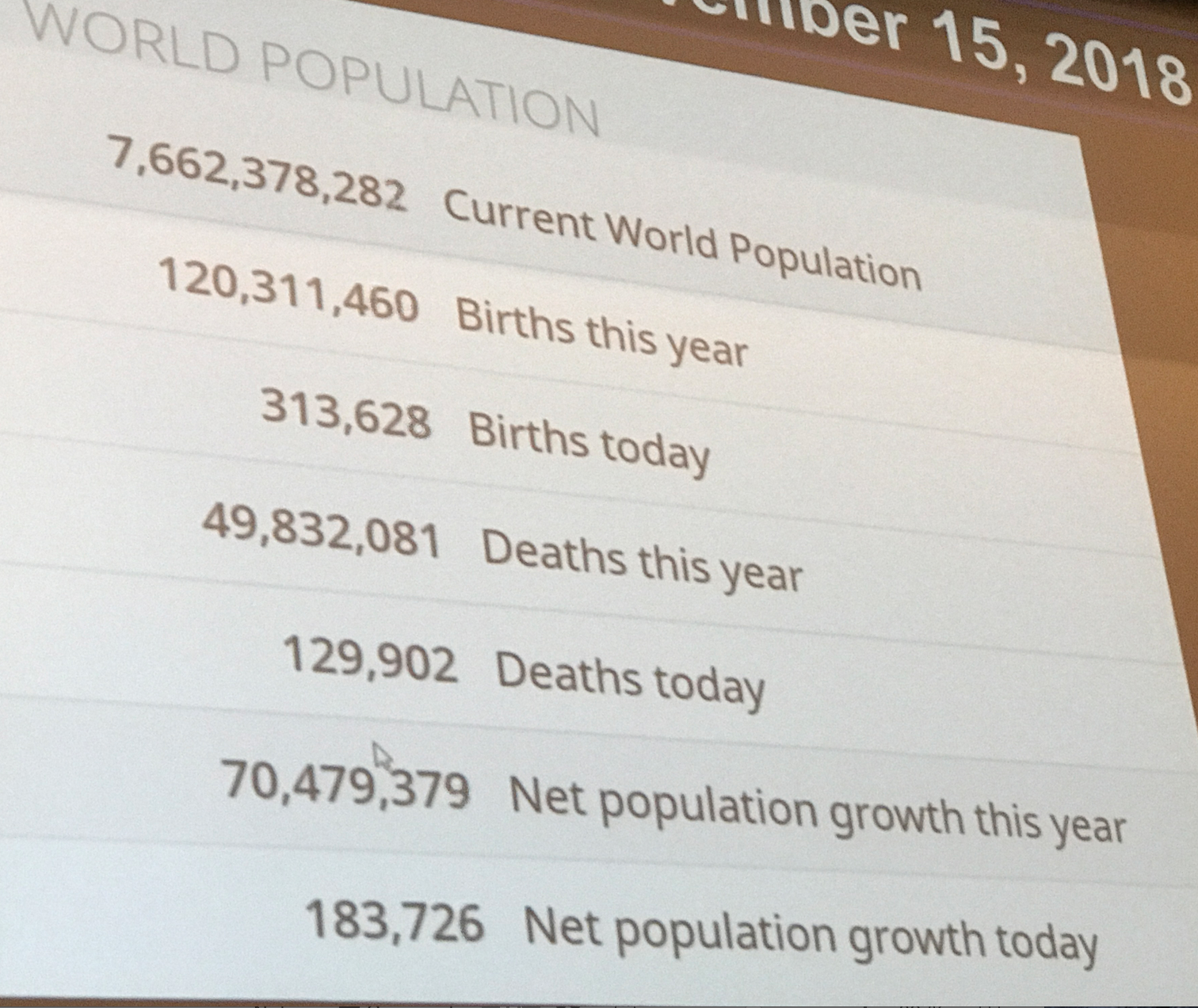 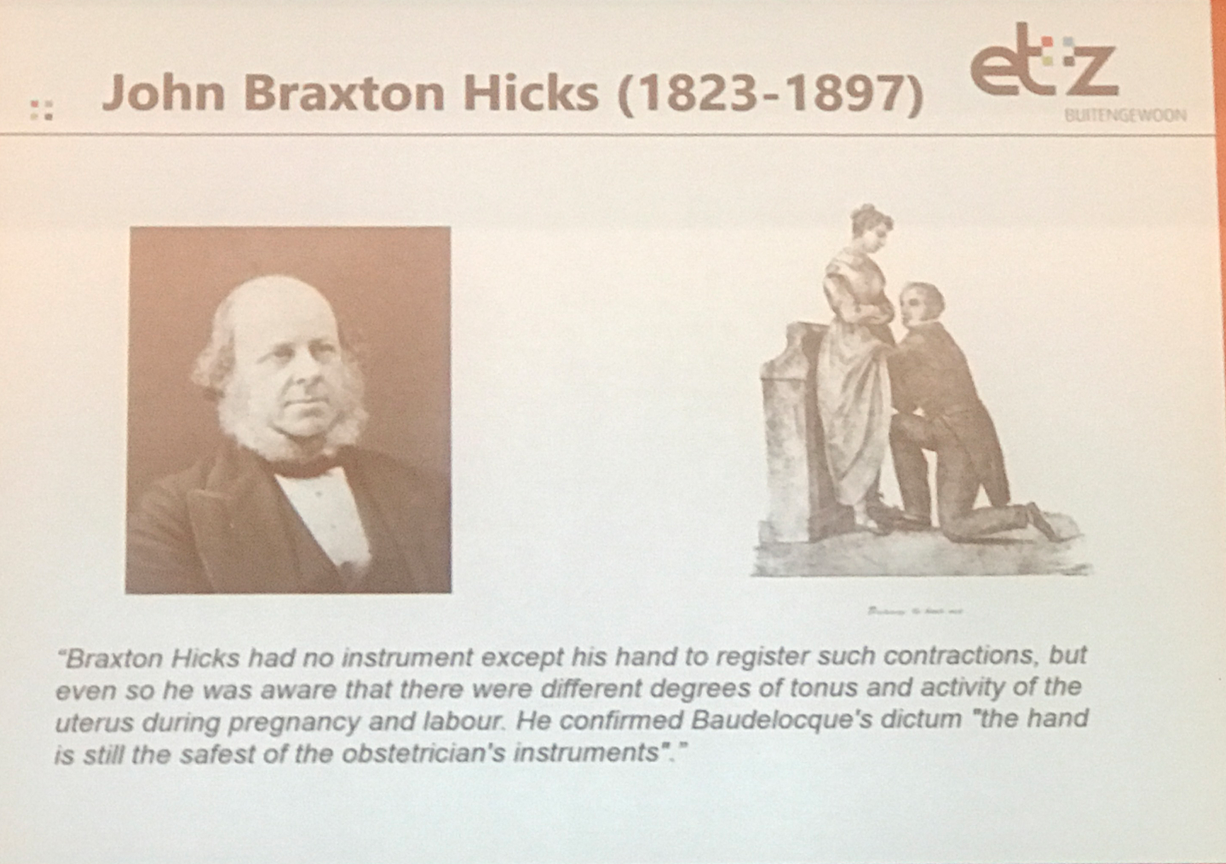 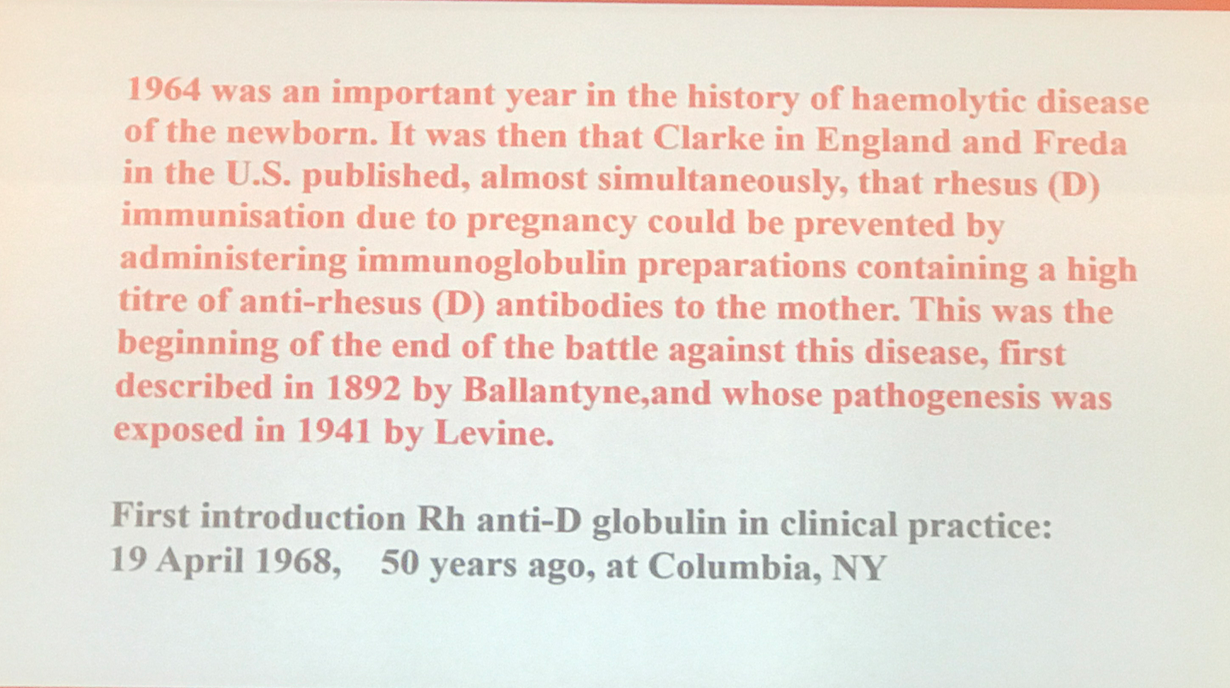